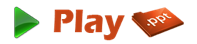 PHP TUTORIAL
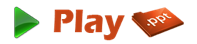 HISTORY OF PHP
PHP as it's known today is actually the successor to a product named PHP/FI. 
Created in 1994 by Rasmus Lerdorf, the very first incarnation of PHP was a simple set of Common Gateway Interface (CGI) binaries written in the C programming language. 
Originally used for tracking visits to his online resume, he named the suite of scripts "Personal Home Page Tools," more frequently referenced as "PHP Tools." 
GNU is another recursive name that represents "GNU's Not Unix".
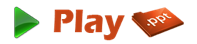 PHP VERSIONS
PHP/FI version 1.0 was never really used outside of Rasmus' own web site. With the introduction of PHP/FI 2.0 this began to change.
When PHP 3 was released in 1997, adoption of PHP exploded beyond all belief.
PHP 3 Hits the Big Time.
PHP 4 - Optimization, Scalability and More
PHP 5 - Object Orientation, Error Handling and XML
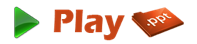 WHAT IS PHP?
The PHP Hypertext Preprocessor (PHP) is a programming language that allows web developers to create dynamic content that interacts with databases.
PHP is basically used for developing web based software applications. 
PHP is an HTML-embedded scripting language. Much of its syntax is borrowed from C, Java and Perl with a couple of unique PHP-specific features thrown in. 
The goal of the language is to allow web developers to write dynamically generated pages quickly. 
 Another way to think of PHP is a powerful, behind the scenes scripting language that your visitors won't see.
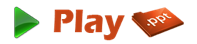 WHAT IT DOES?
It is also helpful to think of PHP in terms of what it can do for you. PHP will allow you to:
Reduce the time to create large websites.
Create a customized user experience for visitors based on information that you have gathered from them.
Open up thousands of possibilities for online tools. 
Check out PHP – Hot Scripts for examples of the great things that are possible with PHP.
Allow creation of shopping carts for e-commerce websites.
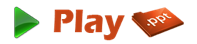 PHP WORKING PRINCIPLES
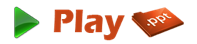 PHP DATA TYPES
Variables can store data of different types, and different data types can do different things.
PHP supports the following data types:
String
Integer
Float (floating point numbers - also called double)
Boolean
Array
Object
NULL
Resource
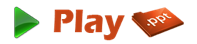 PHP FUNCTION
A function is something that performs a specific task. People write functions if they plan on doing the same task over and over again. This allows you to only write the code once and save a lot of time and space.
Although in the next few pages we will lean how to write our own functions, PHP has several functions that already exist for us to use. Although they all have different uses, all functions are phrased as: 
Syntax
name(argument)
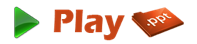 PHP ECHO AND PRINT STATEMENTS
PHP echo and print Statements
echo and print are more or less the same. They are both used to output data to the screen.
The differences are small: echo has no return value while print has a return value of 1 so it can be used in expressions. echo can take multiple parameters (although such usage is rare) while print can take one argument. echo is marginally faster than print. The PHP echo Statement
The echo statement can be used with or without parentheses: echo or echo().
Display Text
The following example shows how to output text with the echo command (notice that the text can contain HTML markup)
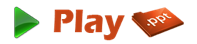 PHP SYNTAX
PHP's syntax and semantics are similar to most other programming languages (C, Java, Perl) with the addition that all PHP code is contained with a tag, of sorts. All PHP code must be contained within the following..
<?PHP
      ?>
Or the shorthand  PHP tag that requires shorthand support to be enable on your server.
<?
      ?>
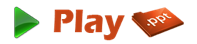 PHP AND HTML CODE
<html>
<head>
<title>First PHP Program</title>
</head>
<body>
<?php
echo “hello world!”;
?>
</body>
</html>
                                                 OUTPUT
                                                 hello world!
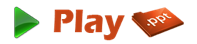 ADVANTAGES OF PHP
Simple and easy to learn
Support
Freedom
Free
Integration
Frameworks
Easier to fix problems
Scalability
Object Oriented
Speed
THANK YOU
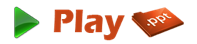 www.playppt.com